GREEK MYTHS AND RECIPES
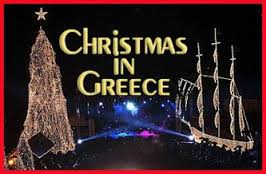 1
The Greek custom of  Vasilopita
Vasilopita is a New Year's Day bread or cake in Greece. On New Year's Day families cut the vasilopita to bless the house and bring good luck for the new year. This is usually done at the midnight of New Year's Eve. A coin is hidden in the bread by slipping it into the dough before baking it. At midnight the sign of the cross is etched with a knife across the cake. A piece of cake is sliced for each member of the family and any visitors present at the time, by order of age from eldest to youngest. Slices are also cut for various holly people or groups of people in need, depending on local and family tradition. They may include the Lord, St. Basil and other saints, the poor, the household, or the Kallikanzaroi. In older times, the coin was often a valuable one, such as a gold sovereign. Nowadays there is often a prearranged gift, money, or something else to be given to the coin recipient.
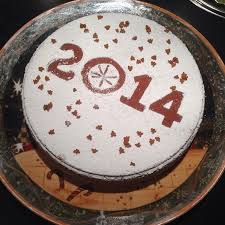 2
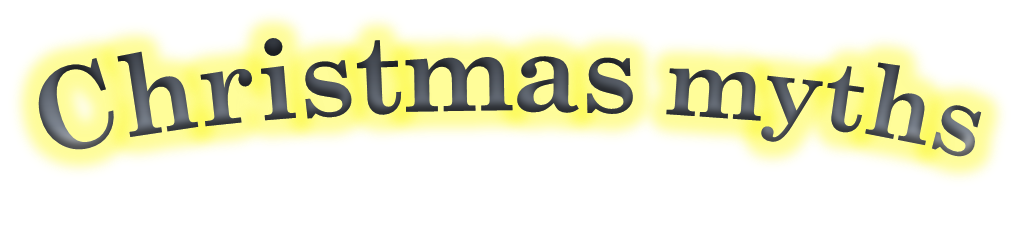 The greek myth of Vasilopita and Santa Claus
During the reign of Julian the Apostate, when the Byzantine Empire declared war against Persia, Julian crossed Caesarea  with his army. Then he ordered to tax  the whole province and the money would be taken back to Istanbul. Thus, residents were forced to give whatever each had, gold coins etc. But Julian was ingloriously killed in a battle in the war with the Persians. Then Saint Vasilis(Santa Claus)  ordered half of the taxes to be given to the poor. A small part was kept for the needs of the institution of Vasiliada(an institution which he founded to help poor people) and the rest was to be distributed to  the residents:  he gave an order to make bread and a coin or gold to be placed inside. Bread was distributed to the houses, so, as they were eating the bread they found something inside. This was how the custom  of the pie,  which is called Vasilopita,   was born .
3
kallikanzagoi
 
In the myth they appear as tall, brown-skinned, with short hair and disheveled, with red eyes, monkey’s teeth, shaggy , monkey’s hands and nails , donkey’s feet,  sometimes naked , sometimes ragged with hat of bristles and shoes made from iron or tsarouhia. Kallikanzagoi come from the " Underworld ", called Hades on Christmas Eve. They stay on the surface of the earth for twelve days. Besides the twelve days kallikanzagoi live in the center of the earth and saw off the tree that holds the earth. They appear on the surface we they have almost finished this job, because they are afraid that when the earth collapses they will be smashed. They disappear into the underworld, when the priests sanctify the waters the day of the Epiphany. But the tree has grown the same size as before the kallikanzaroi came  to earth and they start sawing it again.
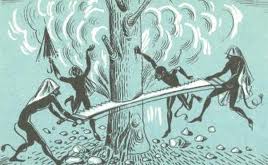 4
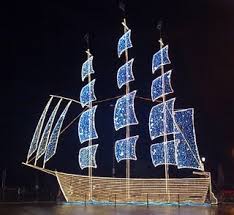 Greece was and is a naval country. For this, instead of a tree greeks decorated a boat. The greek boat is a tradition of the old times in our country which children  constructed with love, joy and creative mind. However, the boat was often intertwined with the sense of separation and with unpleasant memories so it could not establish itself as a festive symbol. The first tree in Greece – probably a spruce – was decorated in 1833, in the palaces of King Othon, in Nafplion.
5
The Carols are a greek custom that remains undiminished even today with children going from house to house and sing carols accompanying their singing with the triangle or even guitars, accordion, lyres, and harmonicas.
Children go from door  to door and ask: “Can we sing?". If the response is positive, then they sing carols for some minutes ending with the hope “We’ll see you next year. We wish you to live for many years". The reward is an amount of money, but the  old days the reward was melomakarona or kourabiedes.

  The Carols are chanted on the eve of major religious holidays like Christmas, New year and Epiphany.
CAROLS
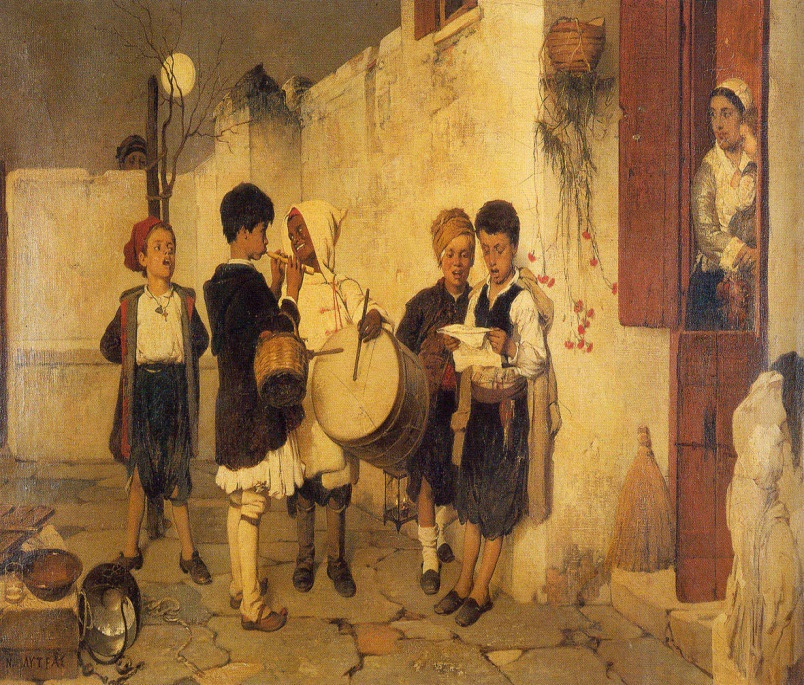 6
traditional sweets
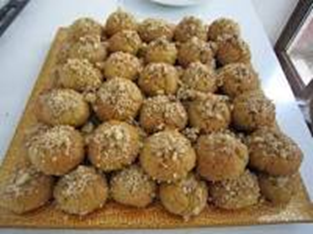 Melomakarona
What we need:
 
• juice of two oranges 
• 500 g . olive oil 
• 1.200 g . flour for all purposes
• 1/2 cup sugar 
• 1 tsp baking soda 
1 tsp baking powder 
• 1 tbsp cinnamon 
• zest of 2 oranges
  ½ cup cognac
 
MATERIALS FOR SYRUP :
• 500 g . water
• 200 g . sugar
• 200 g . honey 
• chopped walnuts
1.Mix   the olive oil, the orange juice, and  the cognac in a large bowl. In another bowl mix the flour with the sugar , the baking powder, the baking soda , the orange zest and  the cinnamon . Put the two mixtures in another bowl and knead until the dough  comes off your  hands easily.
2.Take pieces of dough  the size and shape of a walnut . Lay a grease-proof paper on a nonstick baking tray and put melomakarona there. Bake them in preheated oven at 170 ° C for 25-30 minutes.
3. Then prepare  the syrup. Put  the water,  the sugar in o pot and boil for 7 - 8 minutes. Remove the foam from the surface and when it boils remove the pot from the heat and add the honey.  Put each melomakarono into the syrup for a few seconds and then drain them  and sprinkle them  with chopped walnuts and cinnamon.

 Try them. They are delicious!
7
8
SARALIA

1kg  nuts
1kg sugar
250gr sesame
2 cups olive oil
2 tsp ground cinnamon
2 tbs ground cloves
1x270g packets (12 sheets) of filo pastry

SYRUP
3 cups sugar
2 cups water
2 strips of orange zest
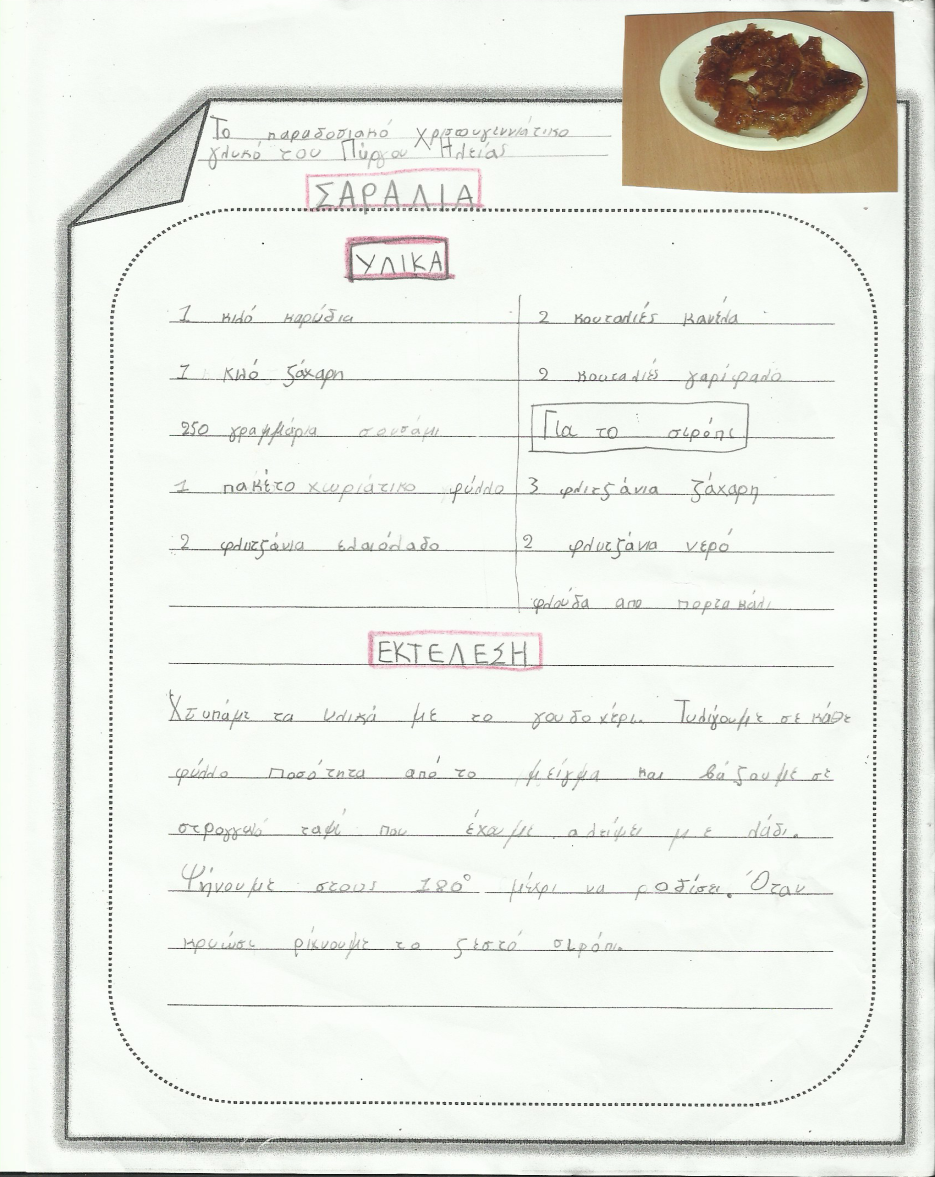 Cut the nuts in a food processor.Mix  all the materials in the mixer. Lightly grease a 40 x 25cm shallow tin with the melted butter (using a pastry brush if you have one). Gently unfold the pastry and cover with a damp tea towel to stop it from cracking. Put a spoon of  the mixture in every sheet. Roll it up into a spiral. Bake it in the oven for 25 minutes  to180ºC until its colour its gets golden. When it is cold we pour the hot syrup and ….good appetite!!!
9
Vasilopita
3/4 cup of butter
1 1/2 cups of sugar
6 eggs
grated peel of 2 oranges
4 cups of self-rising flour
3/4 cup of milk
1 coin wrapped in foil
1 tablespoon orange zest
 1 teaspoon vanilla
Preheat the oven at  about 175 degrees Celsius.

2. Line the base of a 9-10 inch springform pan with wax paper and put melted butter on the sides.(You can use an even wider pan for a thinner cake-it will take less time to bake)
3. In a bowl, mix the sugar and butter until it becomes like a cream.

4. Add vanilla and orange zest- mix in a mixer  for about 2 minutes.

5.  Mix the eggs in a small bowl and add  the butter to the mixture and mix for another 2 minutes.

6. Add the flour to the liquid ingredients and mix for 2 minutes. If you wand to put the coin in the butter, put it now.

7. Pour butter (it will be thick) in the pan, smoothing the top with a spatula.

8. Bake for about 45-60 minutes. Check with a thin sharp knife in the center, it should come out clean.

9. Remove from  the oven and let cool.

10. Release the pan and turn the cake upside-down on another plate. If  you want to put the coin in now, wrap in foil and push it through the cake. Turn  the cake back on top and sprinkle with powdered sugar. You can make a design using paper cut outs or using almonds or raisins or you can ice the cake with a simple icing made with powdered sugar and water. Make sure you have a  reward for the person who will get the coin in his piece..
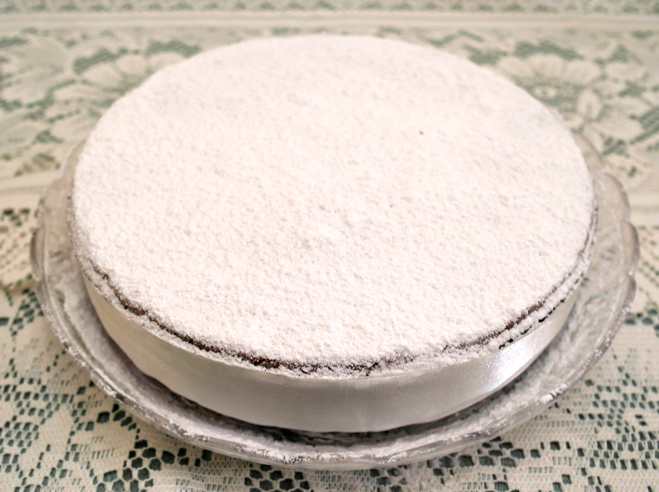 10